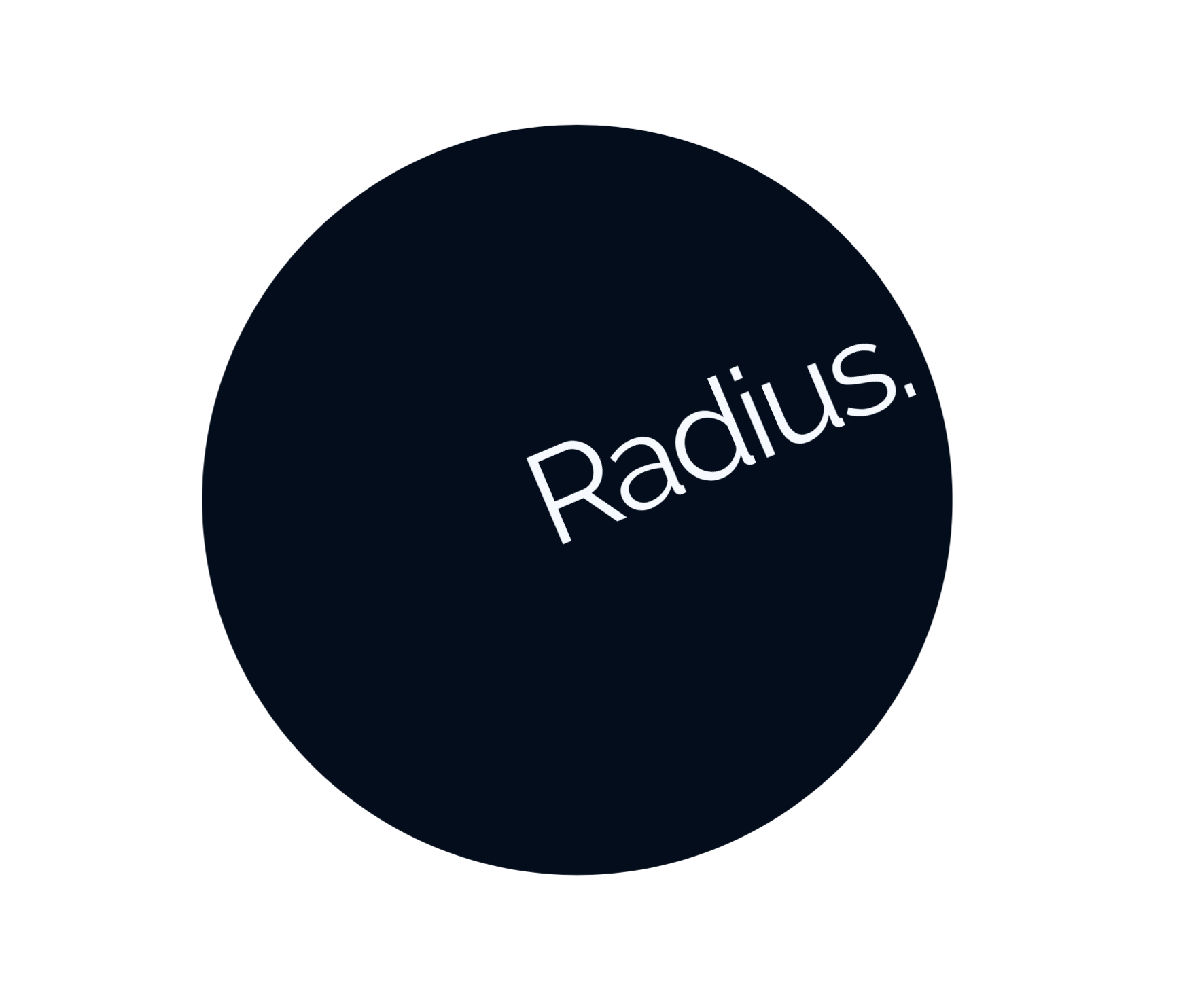 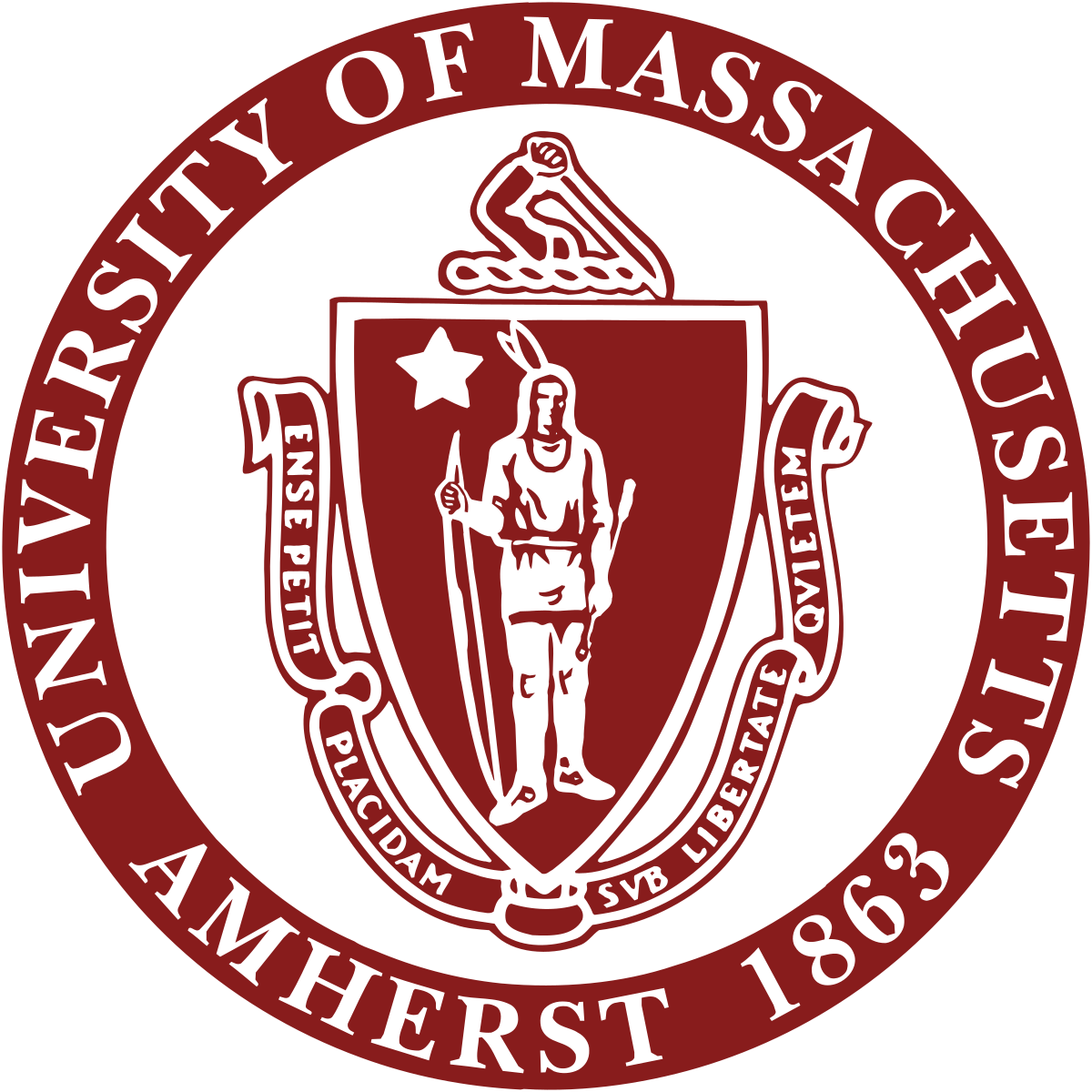 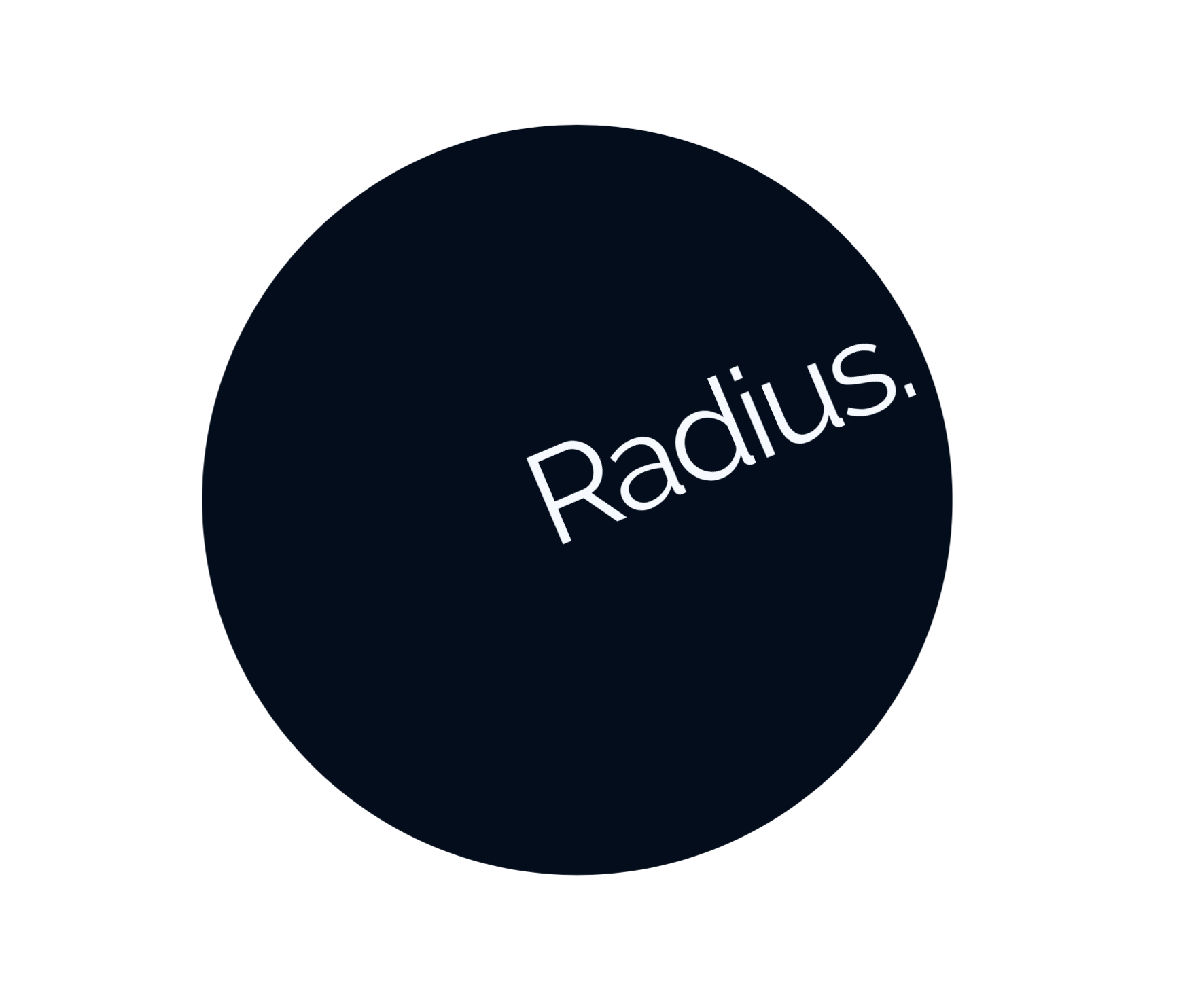 Team Members: Lighthouse #19
Electrical Engineering:
Cormac Kennedy 
Richard Brown

Computer Engineering:
Ibrahim Tahoun
Titus Rwantare
Problem Statement
We’ve all felt the gut-wrenching fear and frustration of losing valuable personal items. Consisting of a Bluetooth tag and phone app, Radius is a tracking system that alerts you before you've left your items behind, accomplishing what existing solutions currently do, and more! 
By keeping track of your belongings when you're not, Radius helps keep what's important to you close by.  
Never lose again with Radius.
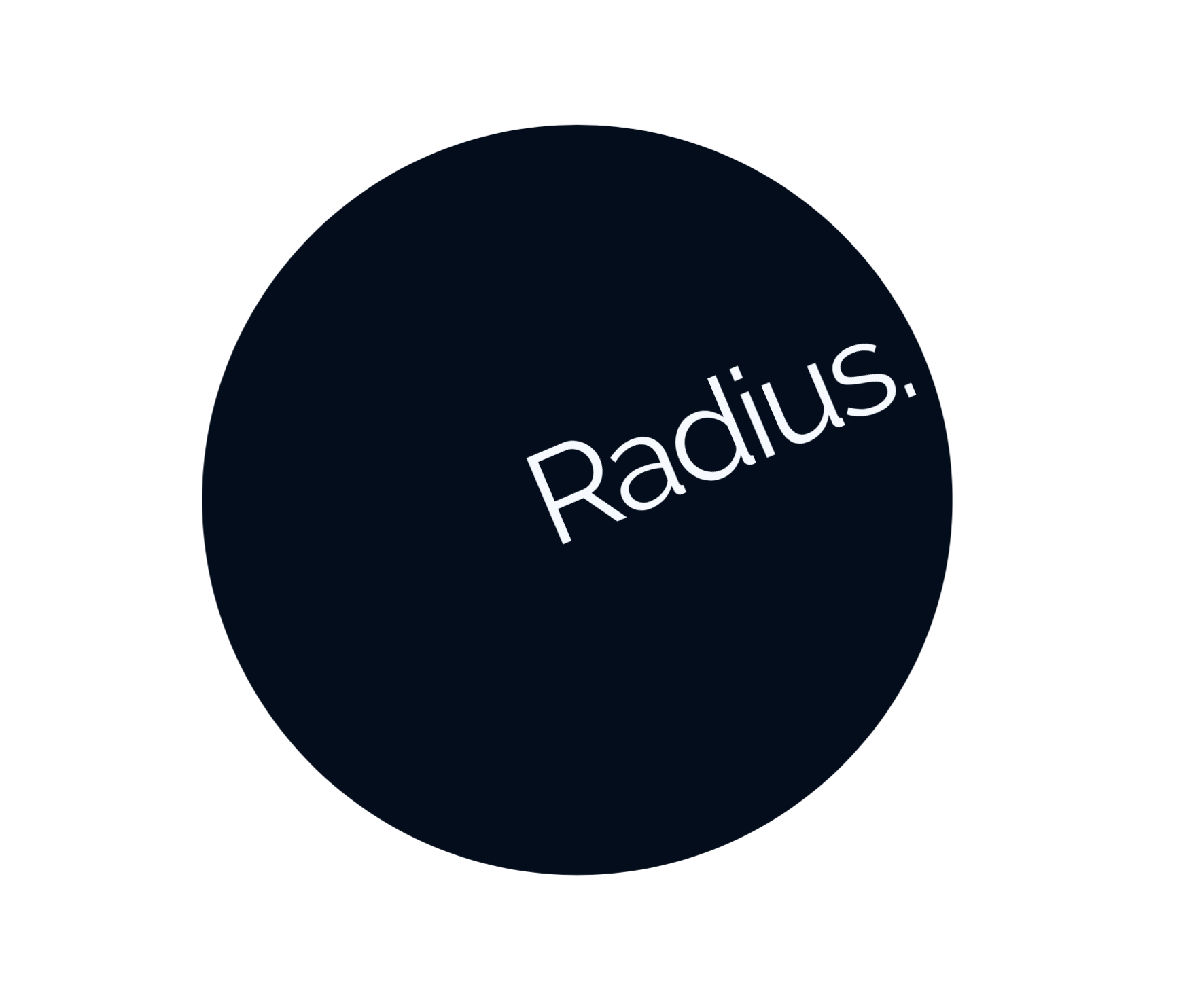 What is RADIUS?
The RADIUS Bluetooth Tracking System consists of:
1.) The RADIUS Android Application
Receives notifications from RADIUS device when phone is perceived to be out of allowable range by device
Provides functionality for sending a ping to the RADIUS Bluetooth tracker	
Allows user to configure the operation mode of device (close / far proximity)
2.) The RADIUS Bluetooth Tracking Device
Sends notifications to the RADIUS Android application when the phone is considered to be out of range of the device
Contains a push button for sending pings to the RADIUS Android Application
Utilizes an acoustic piezo buzzer for projecting a noise when ping’d
Block Diagram
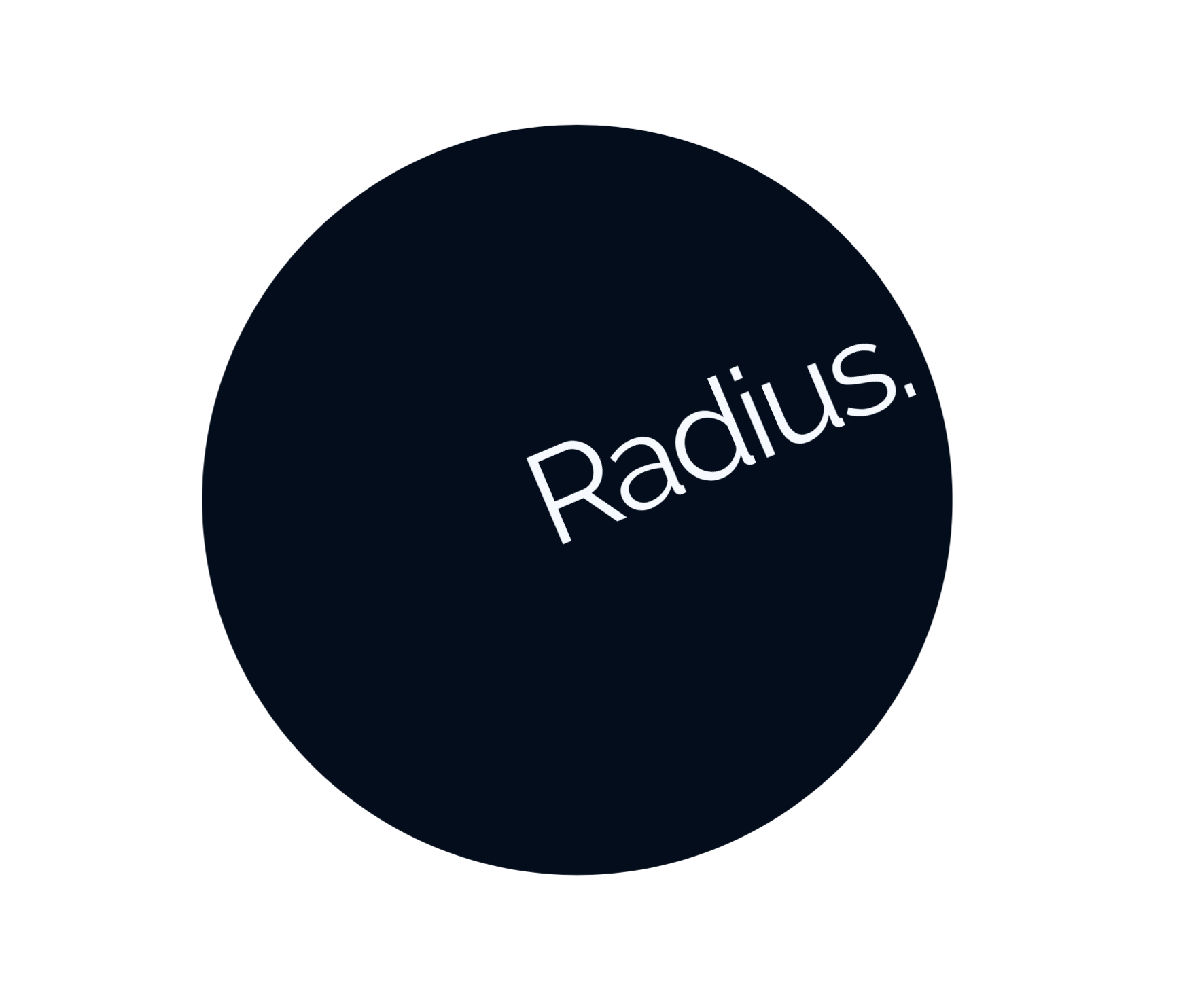 Tracking Tag
Android Application
EFR32MG
Radio SoC
TX/RX IC Antenna
Communicate signal strength and infrared sensor status
Data Management & Algorithms
Ring phone on button press
Ring Piezo Buzzer if app icon pressed
Ring phone
Ring buzzer if icon pressed
Light detection
Piezo Buzzer
Ambient Light Sensor
Push Button
Item Lost Alerts
Button to Ring Thunderboard
Mode Selection
3V Coin Cell
Richard Brown
Cormac Kennedy
Ibrahim Tahoun
Titus Rwantare
Project Specifications
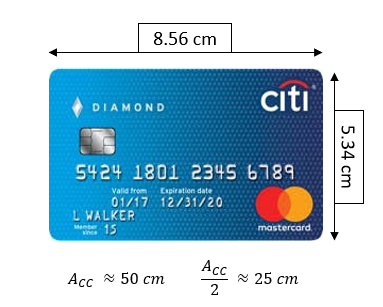 Integral Based Trend Tracking
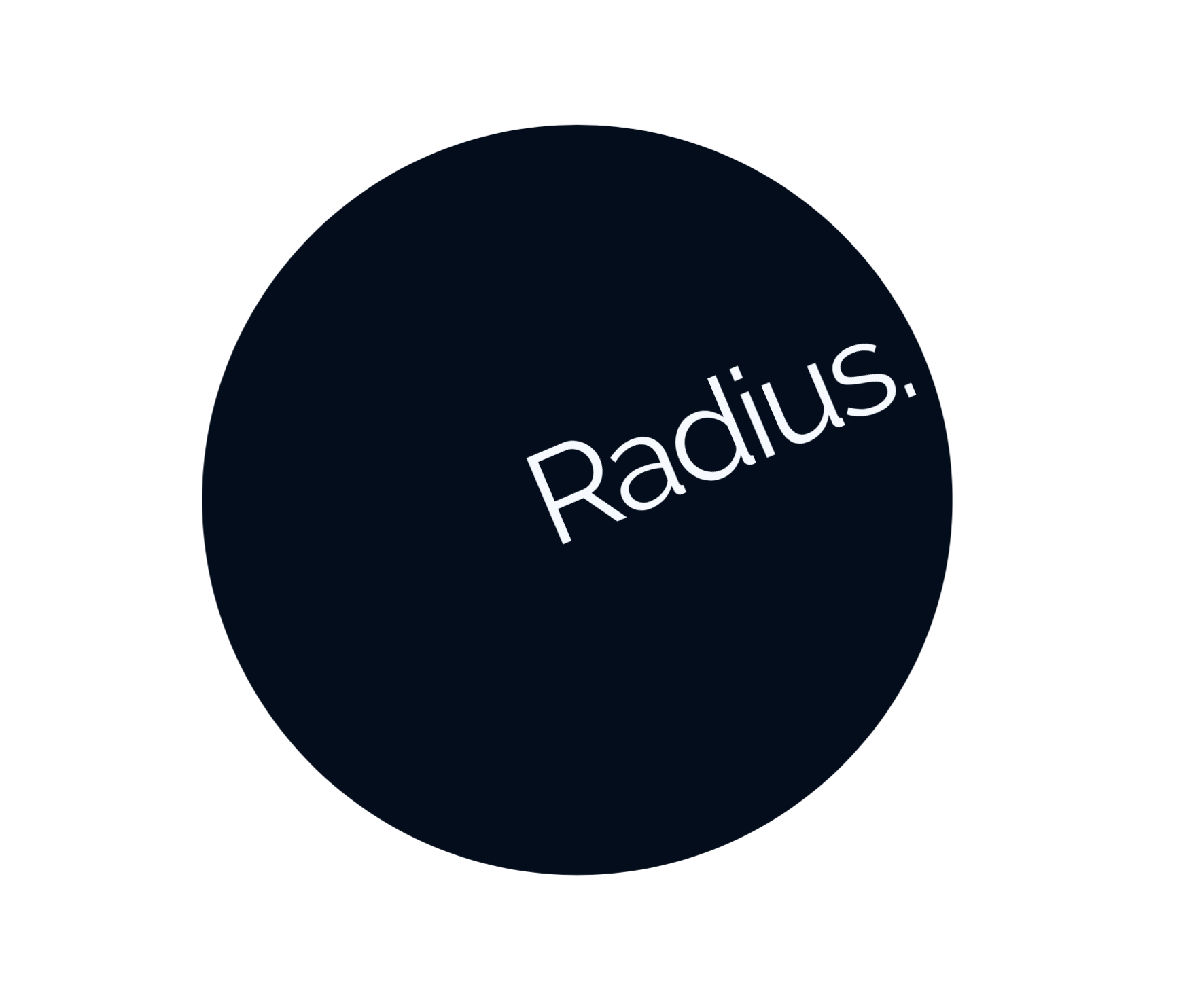 -70 dBm ~  4 – 5 meters
-56 dBm ~ 1.5 – 3 meters
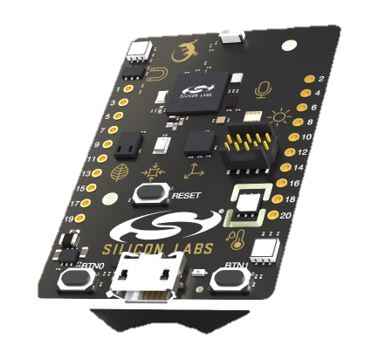 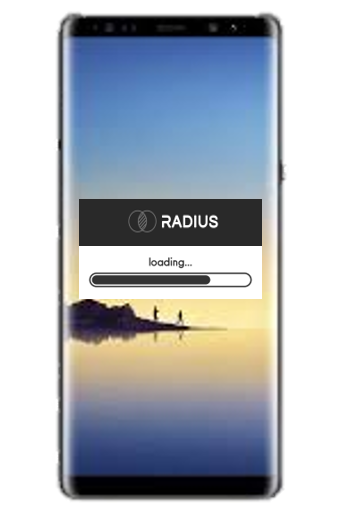 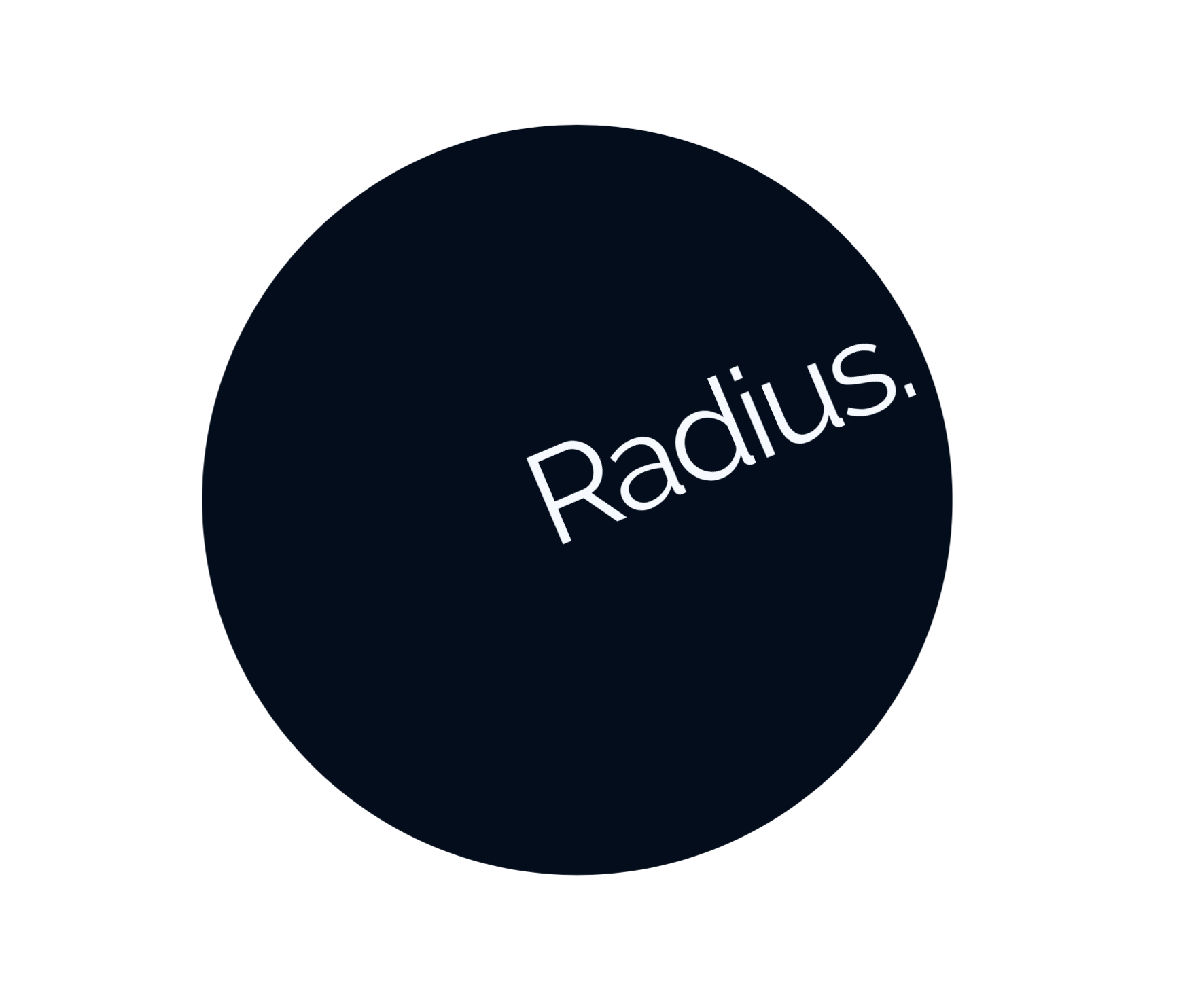 Derivative Based Trend Tracking
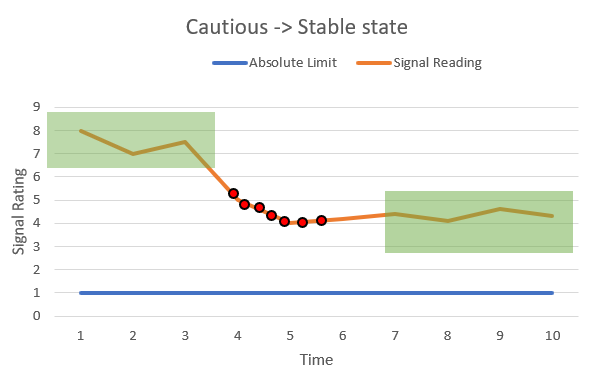 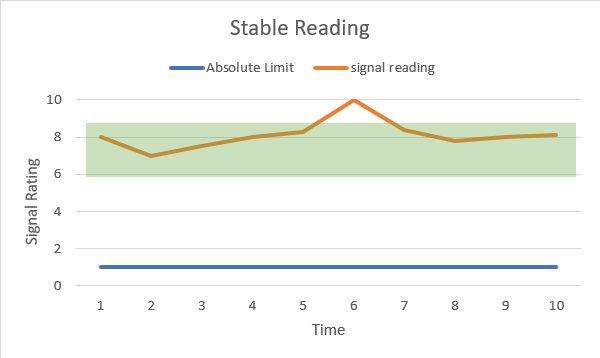 Indicators:
Error margins
current state
RSSI reading
Trendline slope
Sampling rate
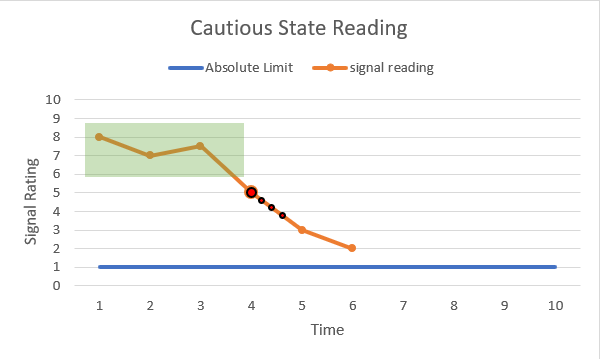 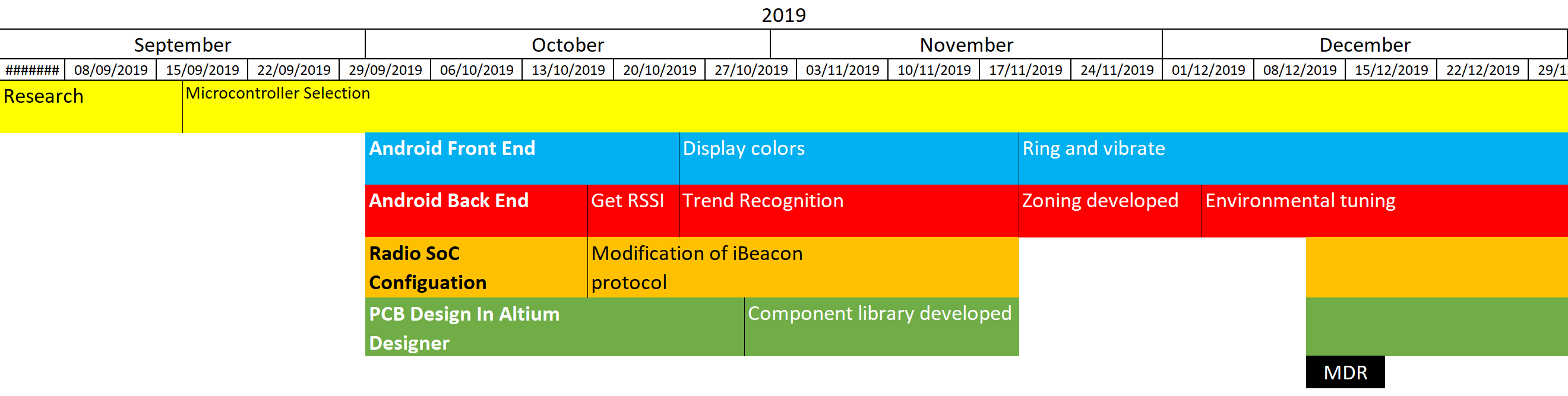 2019 – 2020Schedule
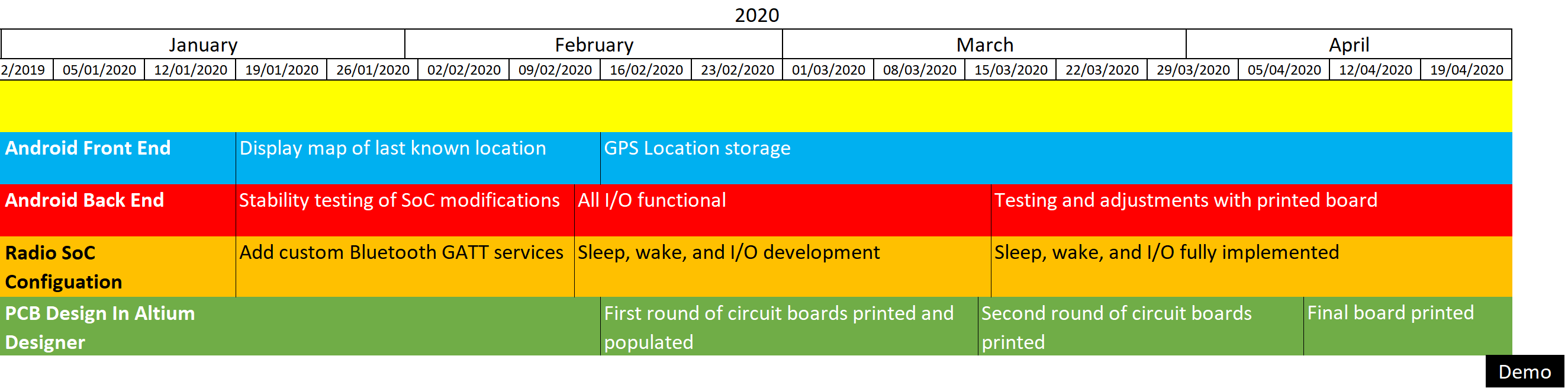 Richard Brown
Cormac Kennedy
Ibrahim Tahoun
Titus Rwantare
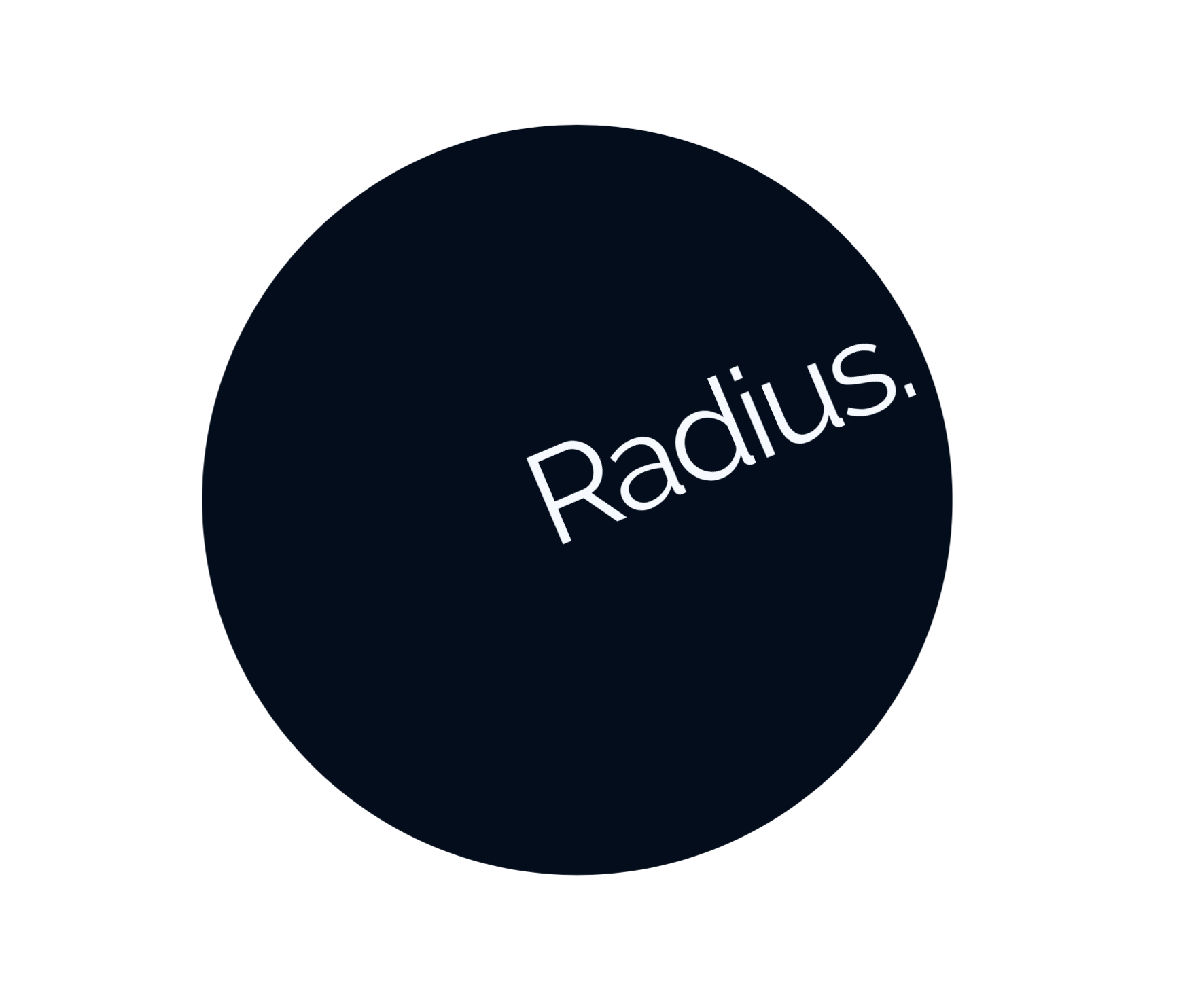 Budgeting
Project Specifications: MDR
As proposed at bench-side on November 19, 2019:

Phone application will be able to:

Detect when a user has left an item outside of their “radius.” This will be done by displaying “GOOD” or “BAD” indicator on our app. 

Buzz the phone if a dramatic change in signal strength has occurred. This indicates that the user is moving away from their object but does not constitute a lost item. 

Buzz and Ring the phone if a connection is completely dropped. This constitutes a lost item.
[Speaker Notes: Work in progress]
Thank You
Questions?
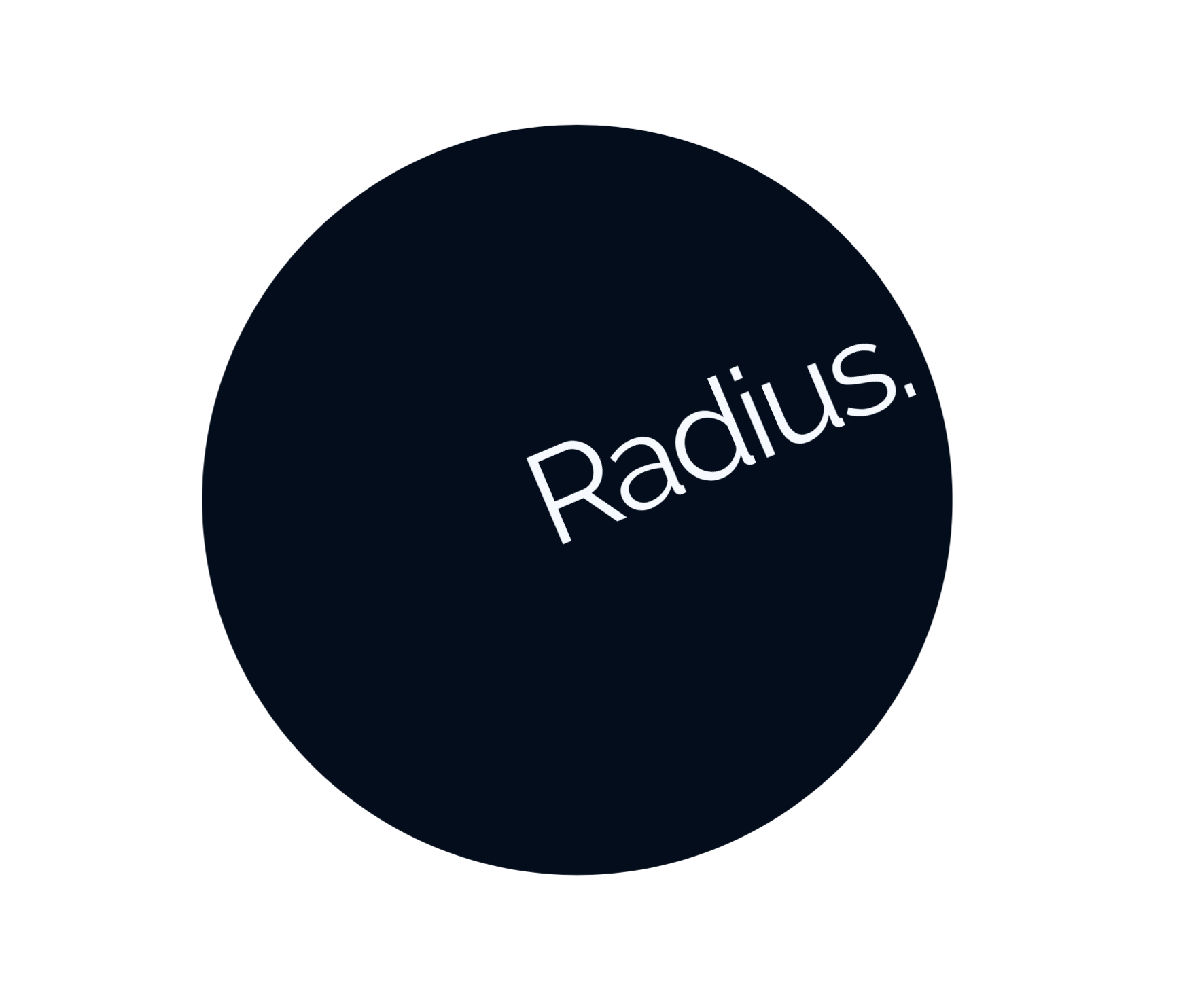 Sources
https://www.prnewswire.com/news-releases/lost-and-found-the-average-american-spends-25-days-each-year-looking-for-lost-items-collectively-costing-us-households-27-billion-annually-in-replacement-costs-300449305.html
MDR Room Measurements
Sensitivity increased in current prototype to ensure full functionality in MDR room.